Ion Source & Supporting Systems
Øystein Midttun
System Leader – Ion source and LEBT
SRR 1 – Ion Source & LEBT
2018-07-17--18
System – Ion source
Ion source
Low energy beam transport (LEBT)
PSS0 controlled area
and radiation shielding
LEBT 1
LEBT 2
Ion source
Plasma chamber
Extraction system
Pumping box
Solenoid
2 x steerer
Gate valve
Iris
Diagnostics tank
Gate valve
Solenoid
2 x steerer
Collimator
Commissioning tank (RFQ)
Magnetron
Waveguide
H2 bottle
HV controls
Chopper
Repeller
3 x solenoid
Repeller
2 x TMP
Beam stop
EMU H+V
ACCT
EMU H+V
Faraday cup
Faraday cup
N2 bottle
High voltage (HV) platform
NPM H+V
NPM H+V
Doppler shift
Doppler shift
ACCT
Voltage divider
2 x TMP
2 x TMP
Primary pump
Primary pump
HV power supply
Isolation transformer
Ground potential controls
Alternative location of beam instruments for commissioning
ACCT: AC current transformer
EMU: Emittance measurement unit
NPM: Non-invasive profile monitor
TMP: Turbomolecular pump
Front End and Magnets
Vacuum
PSS
Beam Diagnostics
Cooling water
Control system
2
Table of content
System Requirements 
Specific safety and protection systems
Test & Verification
Open issues
3
System Requirements – Beam parameters from the ion source
Particle			Protons (H+)
Proton current		74 mA
Proton fraction 		> 75%
Energy			75 kV
Pulse length 		6 ms
Repetition rate		14 Hz
Duty cycle		8%
Emittance (99%)	1.8 mm mrad
Stability
Flat top		±2%
Pulse to pulse	±3.5%
4
Microwave discharge ion source
High voltage insulator
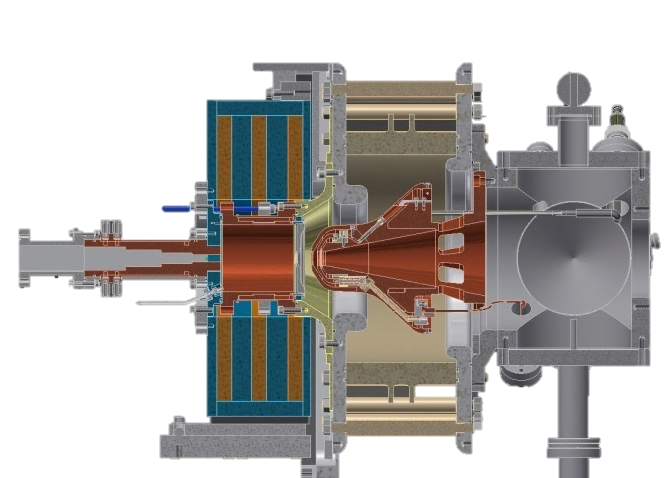 Extraction electrodes
Plasma chamber
Waveguide
Pumping ports
H2 gas injection
Solenoid magnets
50 cm
5
The plasma generator sits inside a high voltage platform
6
Electrode at ground potential extracts the beam from the plasma
7
Specific safety systems – Hydrogen gas
– ATEX zone in unused part of the HV platform
– Build a “U” shape to isolate to H2 bottle from source of ignition
– Holes in the roof and door allows dilution of the gas in case of a leak
– ESS-0333368 - Risk assessment and area classification for the ion source hydrogen system
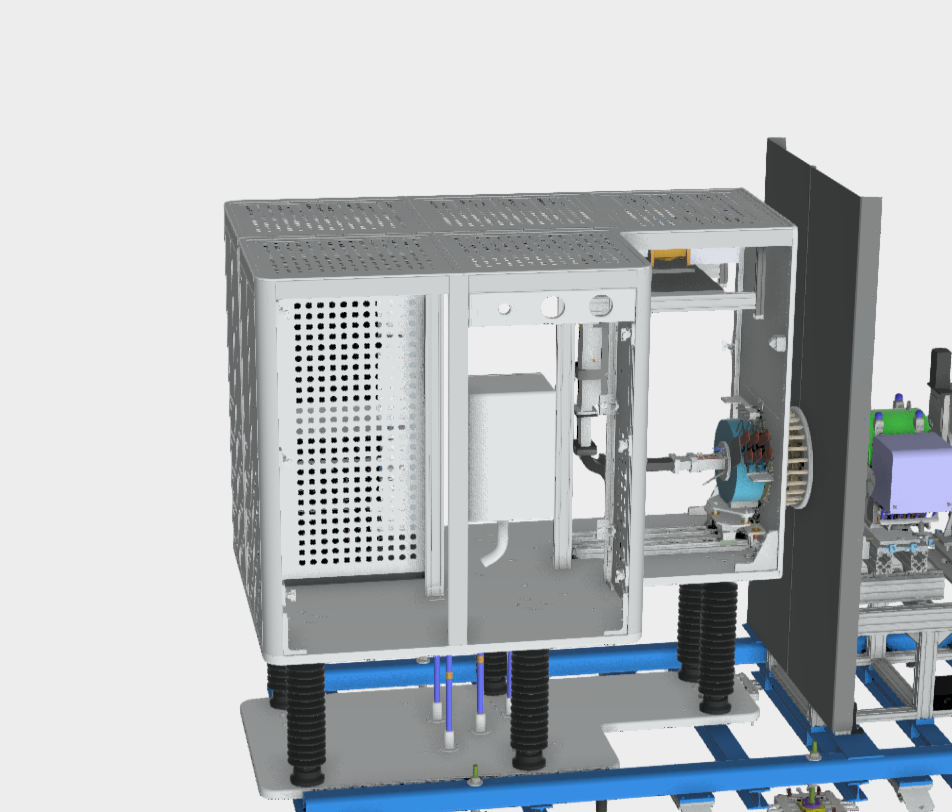 Injection point
H2 bottle
8
Protection systems – Temperature sensors and flow meters on cooling water manifold
– Temperature switches on solenoids
– Controlled by the interlock system
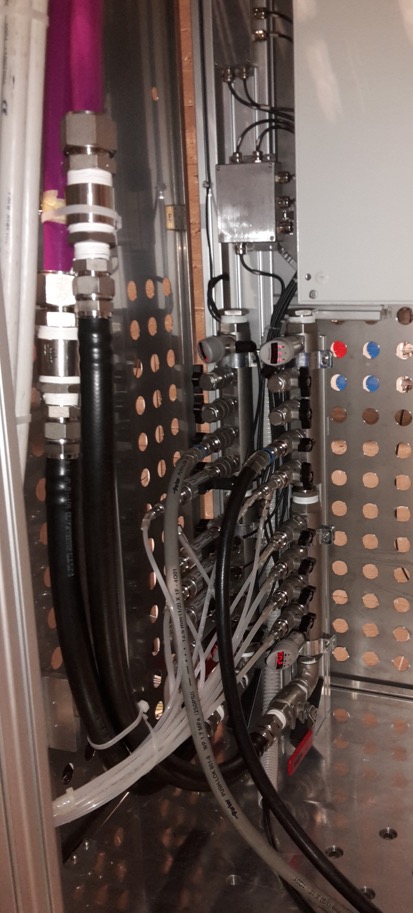 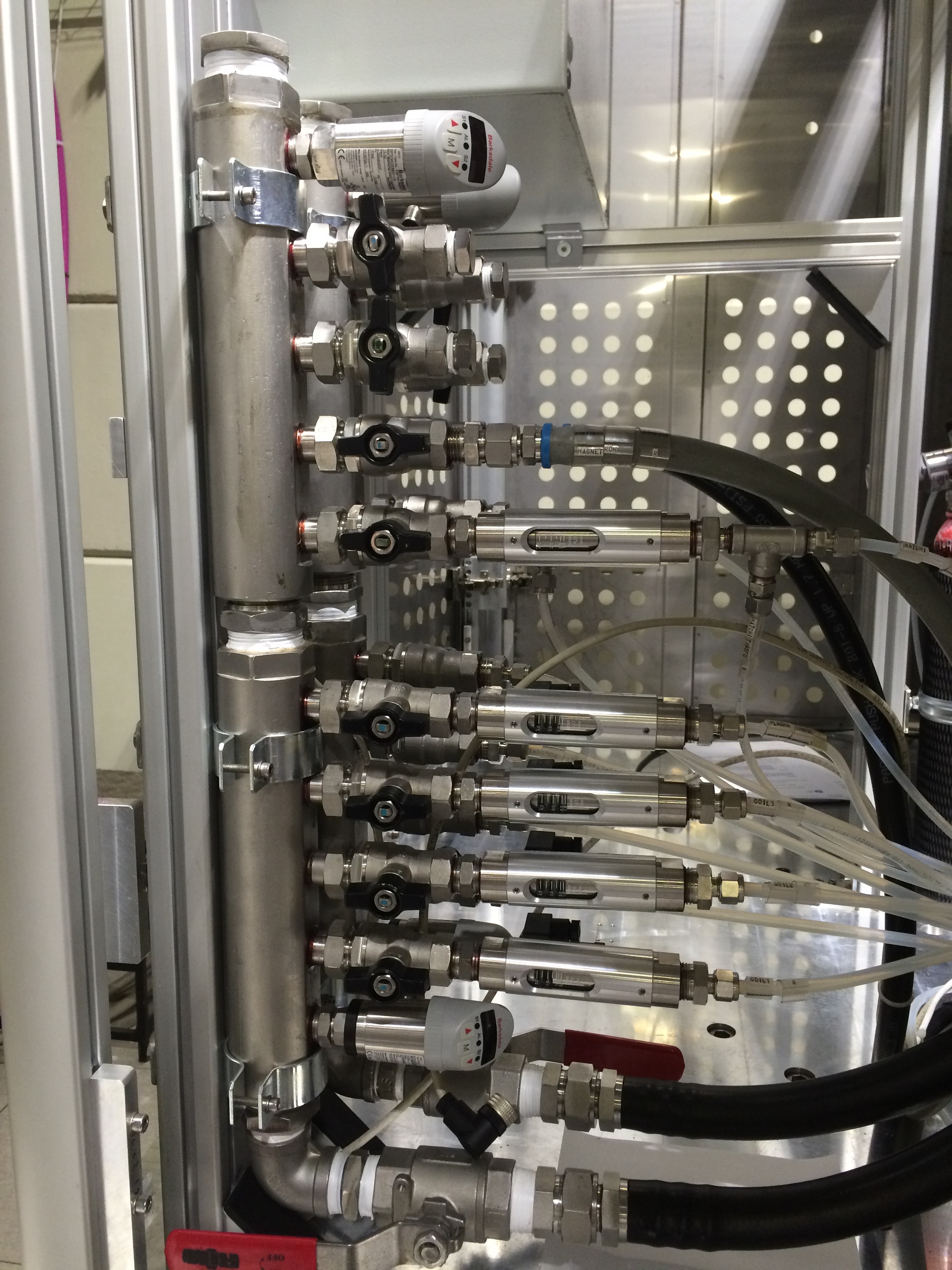 9
Test & Verification – ESS-0317305 - Ion source and LEBT verification plan
System testing 
High voltage
Isolation transformer
Magnetic system of plasma generator
Magnetron and microwave injection
Repeller electrode
Gas injection
Plasma generation
Protection systems testing
Manual testing of interlocks, i.e. flow meters, temperature and pressure sensors
10
Outstanding issues
11